11  listopada 
 
            ŚwiĘto     
     NiepodległoŚci
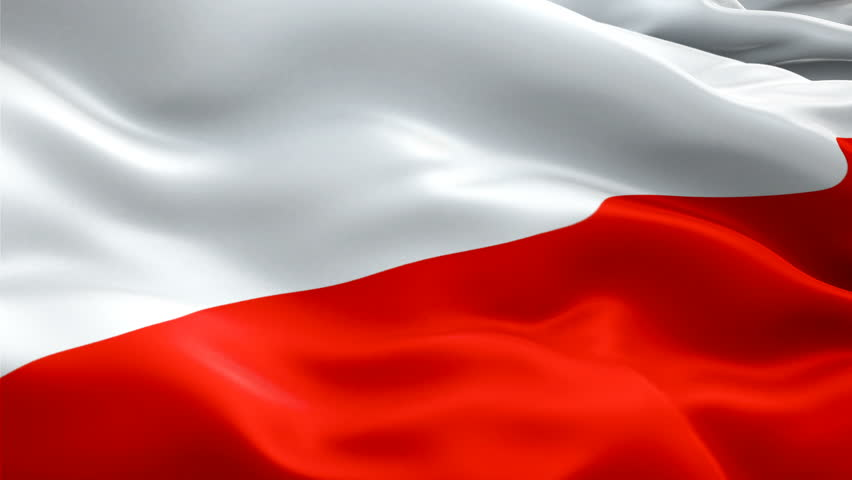 ODZYSKANIE PRZEZ
 POLSKĘ  NIEPODLEGŁOŚCI
         BYŁO PROCESEM     
            STOPNIOWYM.

  OTO DROGA DO WOLNOŚCI.
I Polski rozbiór  – nastąpił w roku 1772, pierwszy z trzech rozbiorów Polski, do których doszło pod koniec XVIII wieku.5 sierpnia 1772 r. Rosja, Prusy   i Austria podpisały    w Petersburgu traktat dotyczący podziału ziem Rzeczypospolitej.
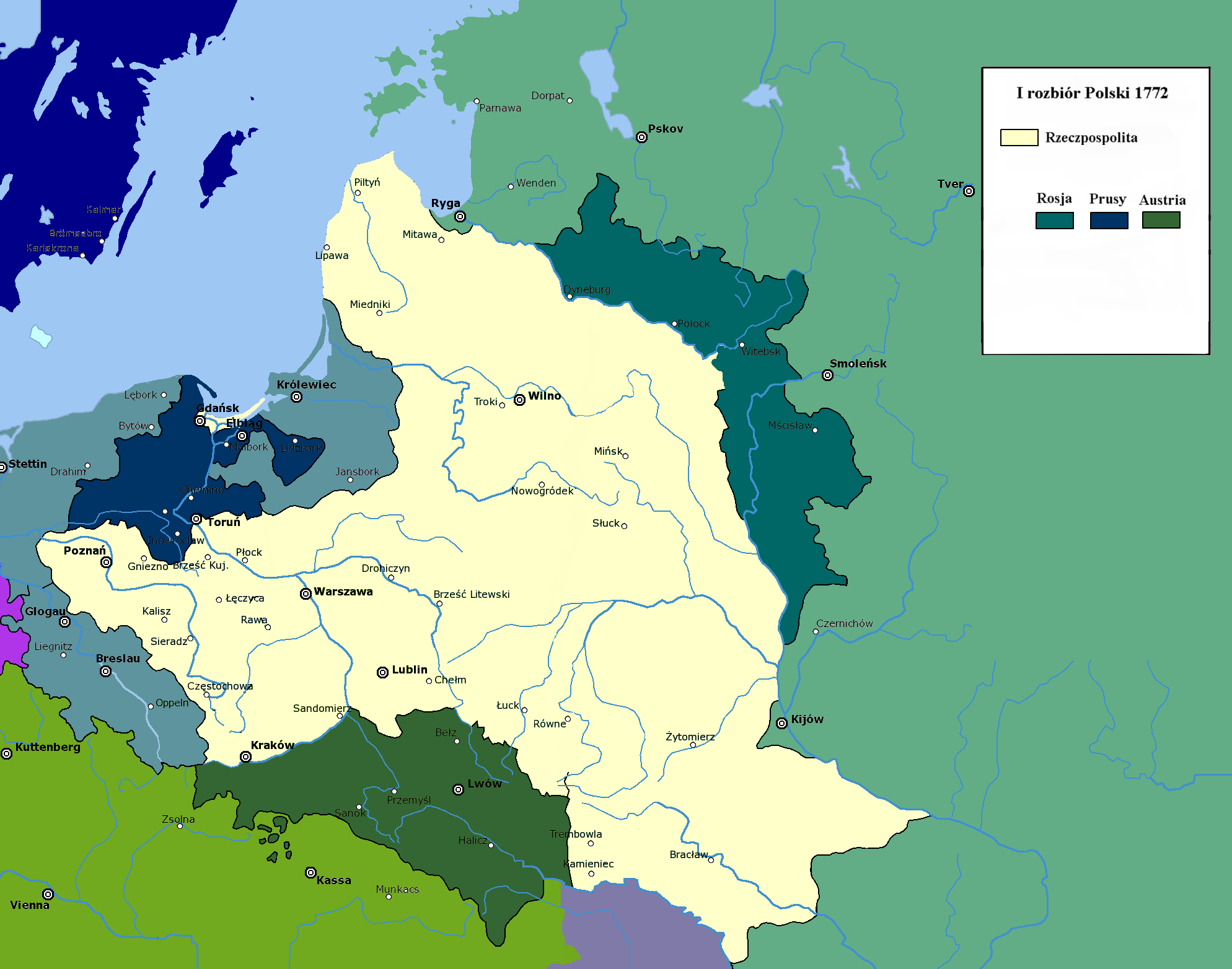 II rozbiór Polski - był to zabór polskich ziem, jakiego dokonały Rosja oraz Prusy, na podstawie  podpisanego 23 stycznia 1793 r. traktatu podziałowego.
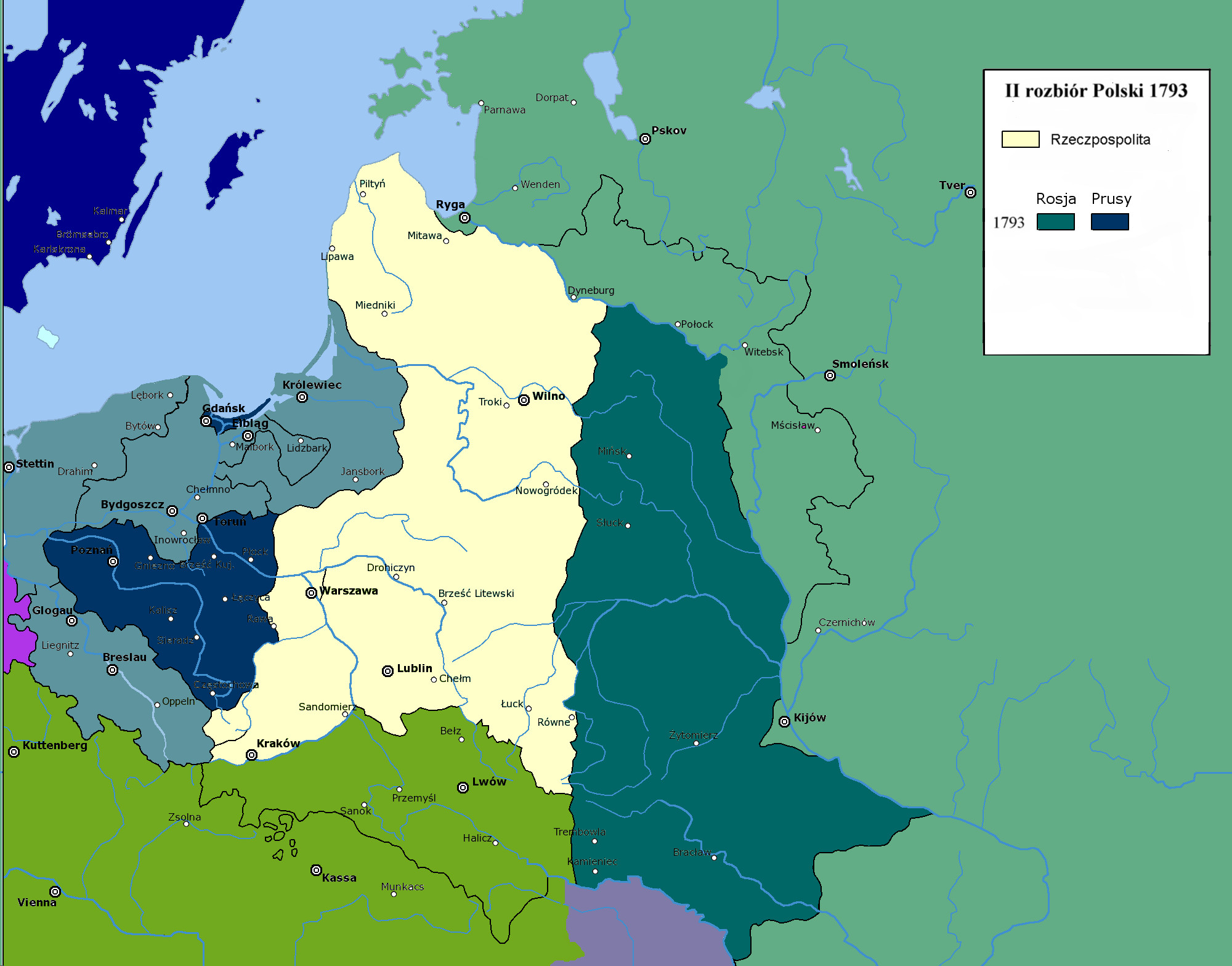 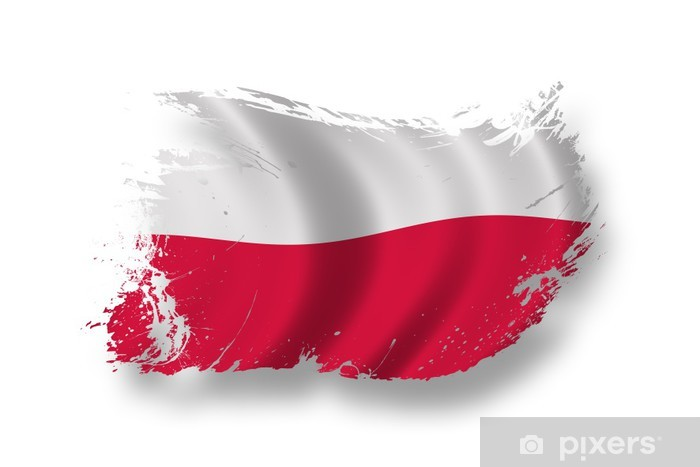 POWSTANIE KOŚCIUSZKOWSKIE - powstanie narodowe przeciw Rosji, a następnie przeciw Prusom. 
24 marca 1794 roku, na Rynku Głównym w Krakowie Naczelnik Tadeusz Kościuszko złożył uroczystą przysięgę, ogłaszając tym samym akt powstania narodowego, znanego   w historii jako Insurekcja Kościuszkowska.
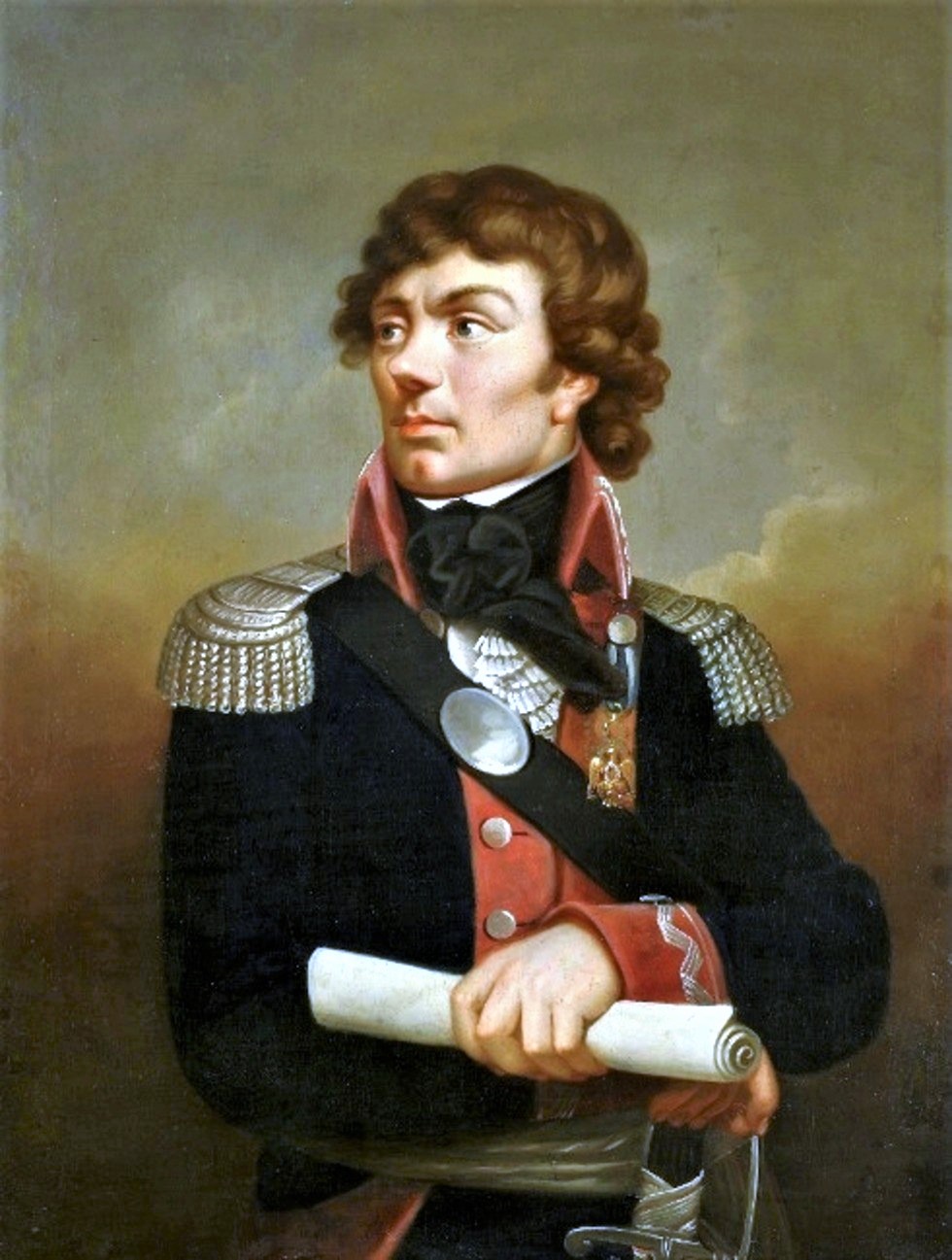 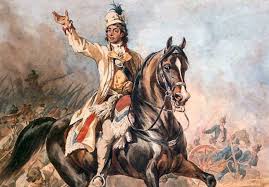 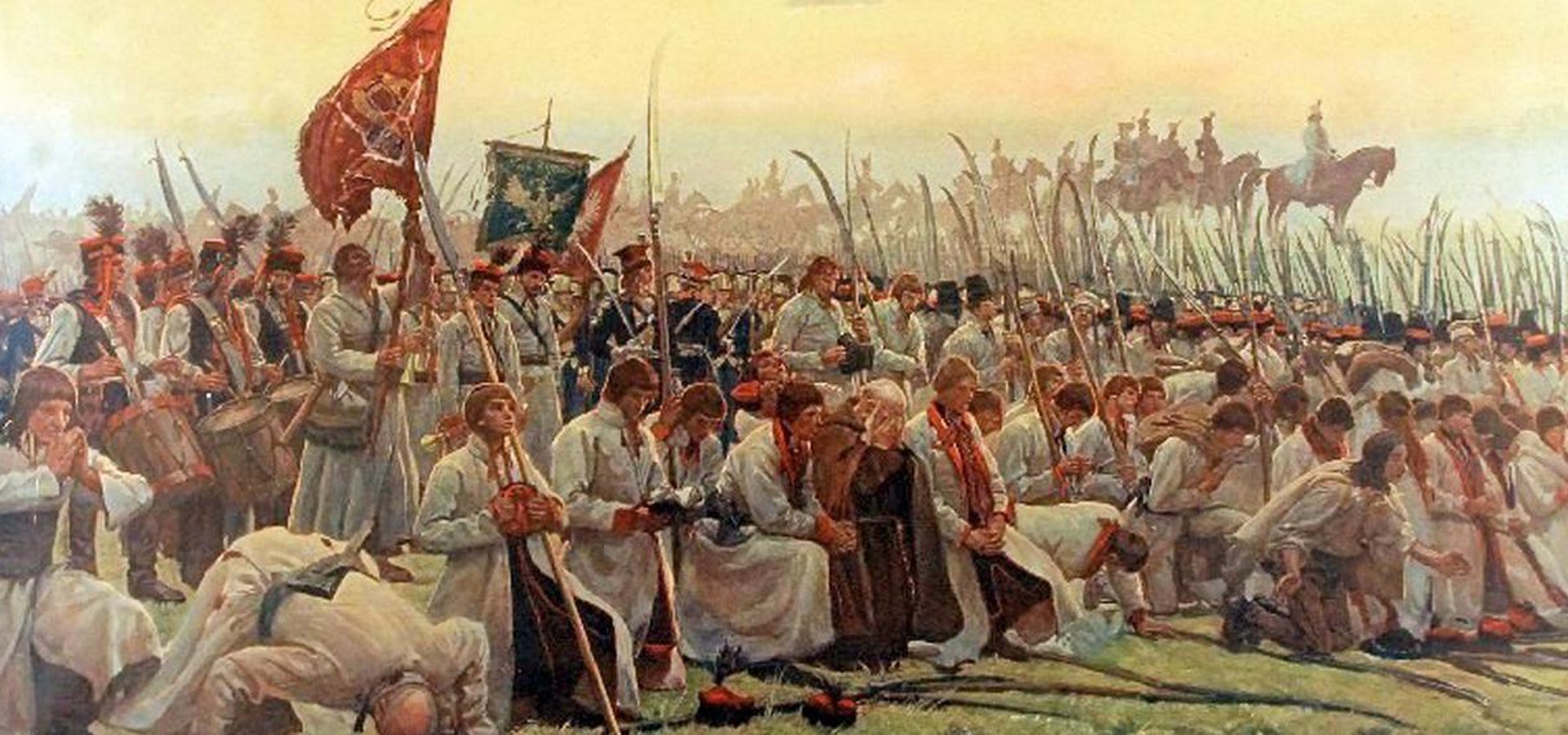 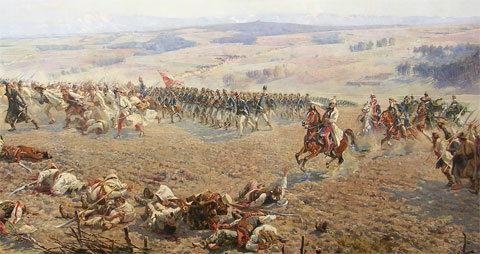 Kluczowymi wydarzeniami powstania były: 
 -wygrana bitwa pod Racławicami 4 kwietnia 
-ogłoszenie 7 maja tzw. Uniwersału Połanieckiego,  
 -przegrana bitwa pod Maciejowicami 10 października
 -rozwiązanie wojsk powstańczych 16 listopada 1794 r. pod Radoszycami.
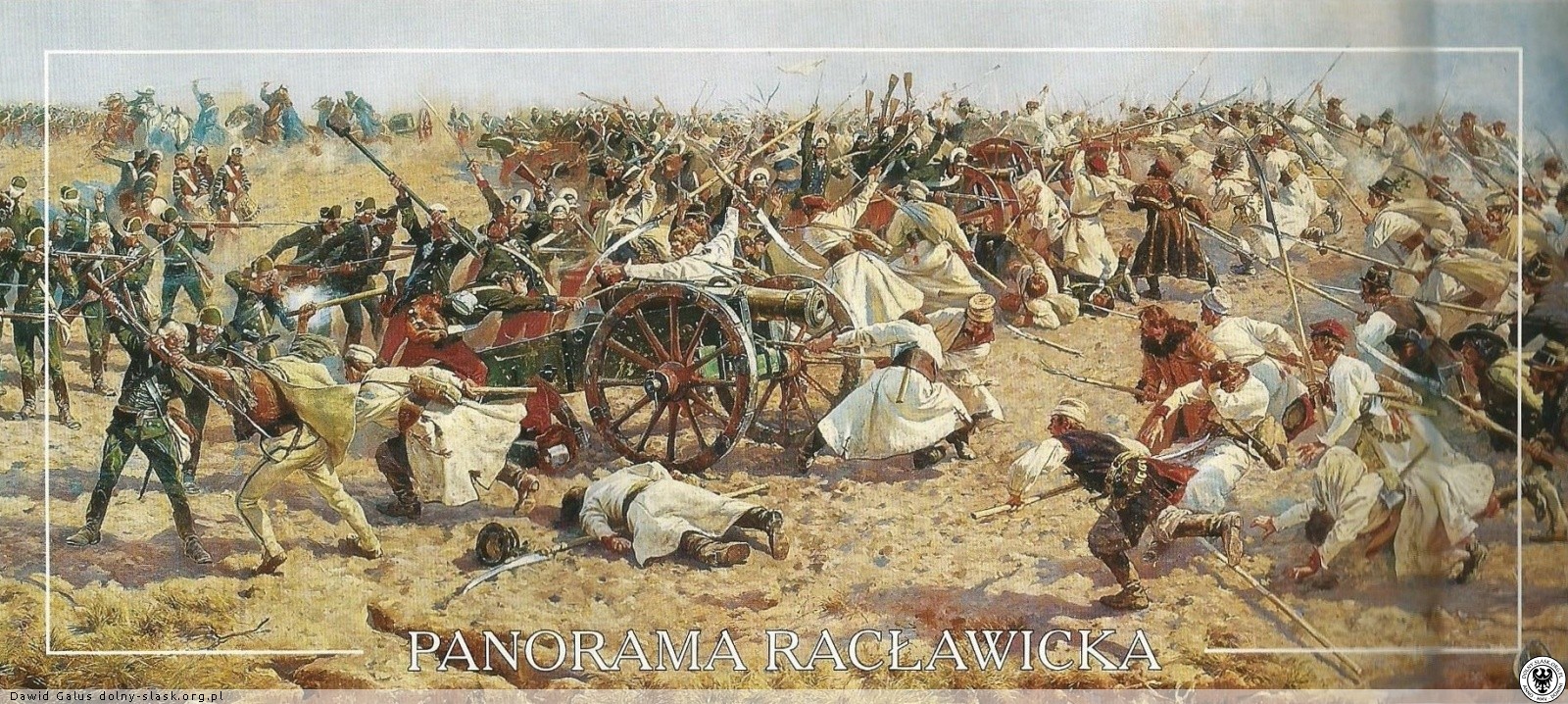 III rozbiór Polski  – ostatni   
   z rozbiorów.
24 października 1795 roku Rosja, Prusy i Austria podpisały akt rozbioru Polski, w wyniku którego państwo polskie przestało faktycznie istnieć, a jego terytorium podzielono pomiędzy sygnatariuszy traktatu.
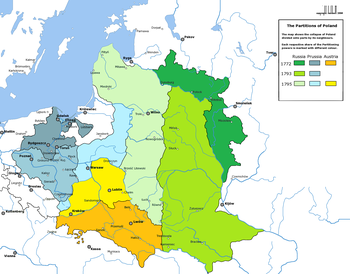 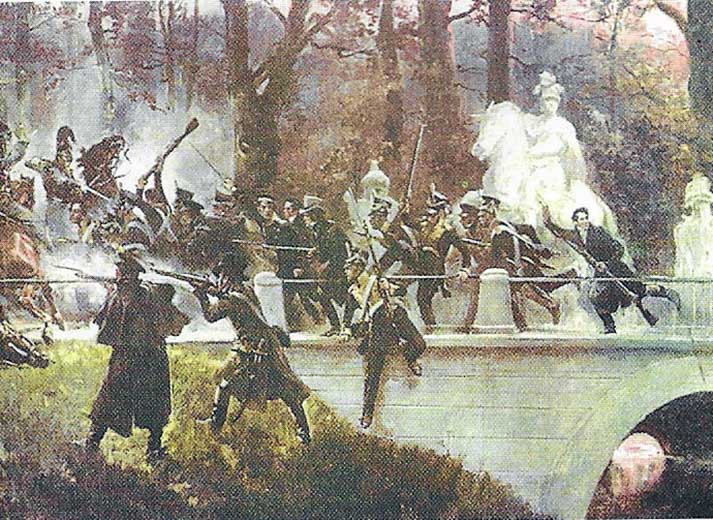 Powstanie listopadowe  – polskie powstanie narodowe przeciwko Imperium Rosyjskiemu.
Wybuchło w nocy z 29 na 30 listopada 1830 roku.
Zakończyło się 21 października 1831 roku.
 Zasięgiem swoim objęło Królestwo Polskie i część ziem zabranych (Litwę, Żmudź i Wołyń).
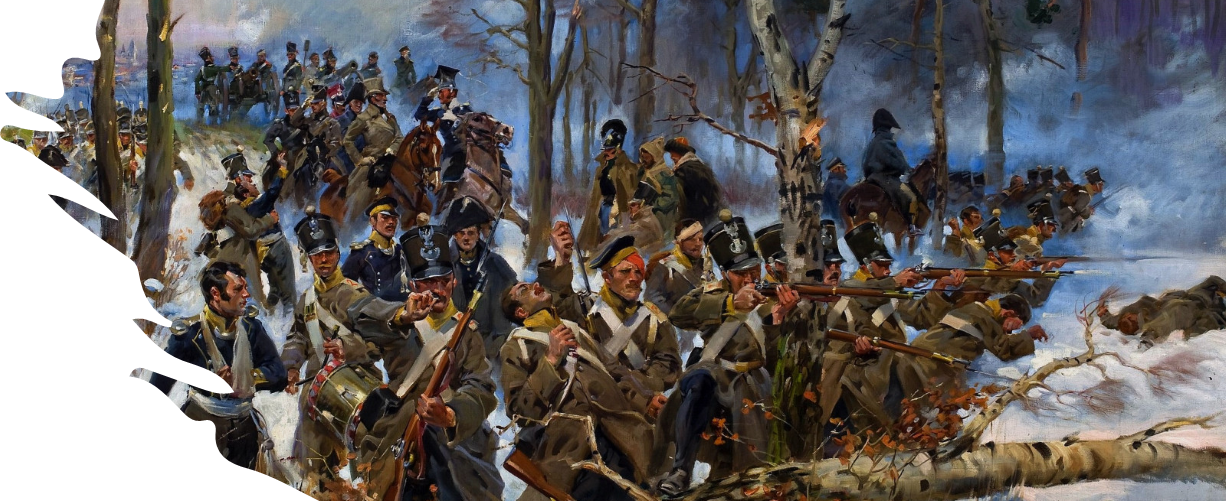 Powstanie wybuchło wieczorem ok. godz. 18:00 29 listopada 1830, gdy porucznik Piotr Wysocki wszedł do Szkoły Podchorążych Piechoty  
w Łazienkach , przerwał zajęcia  z taktyki
 i wygłosił mowę:

„Polacy! Wybiła godzina zemsty. Dziś umrzeć lub zwyciężyć potrzeba! 
Idźmy,  a piersi wasze niech będą Termopilami dla wrogów”
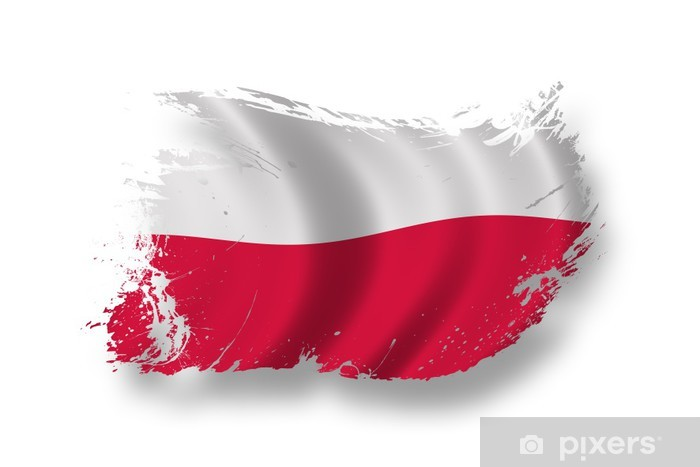 Powstanie styczniowe – polskie powstanie narodowe przeciwko Imperium Rosyjskiemu. 
Ogłoszone Manifestem 
22 stycznia 1864 r. wydanym w Warszawie przez Tymczasowy Rząd Narodowy.  
Zasięgiem objęło ziemie zaboru rosyjskiego tj. Królestwo Polskie i ziemie zabrane .
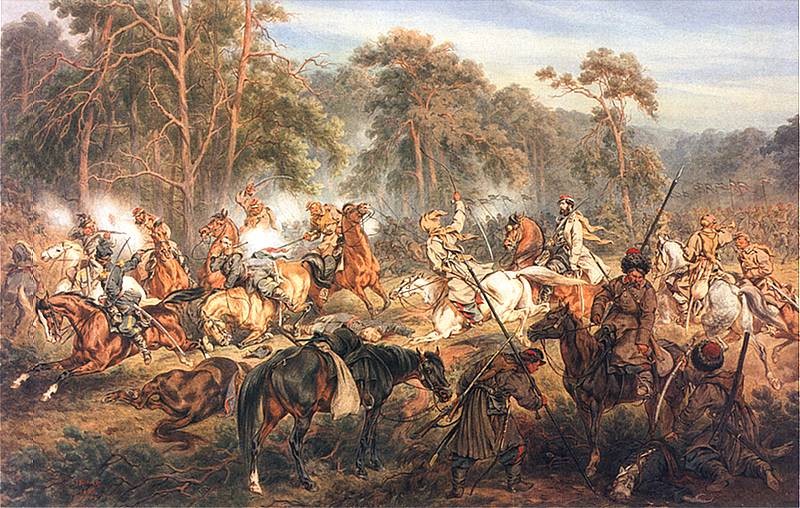 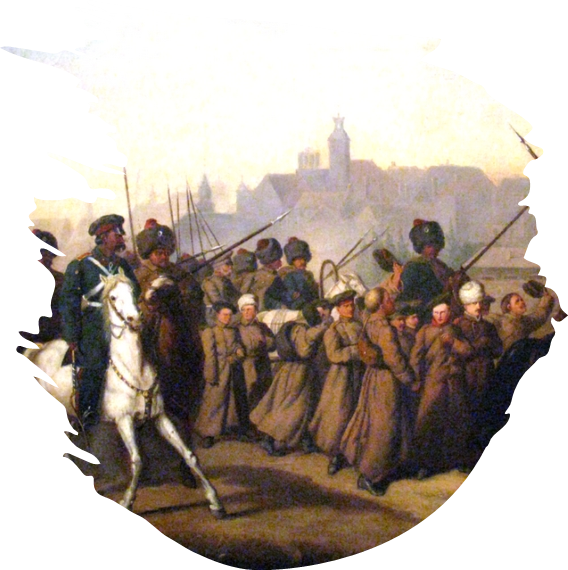 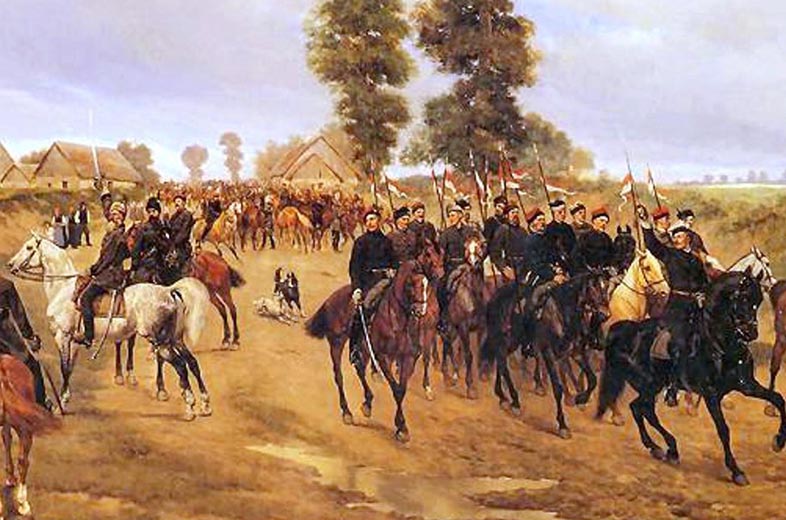 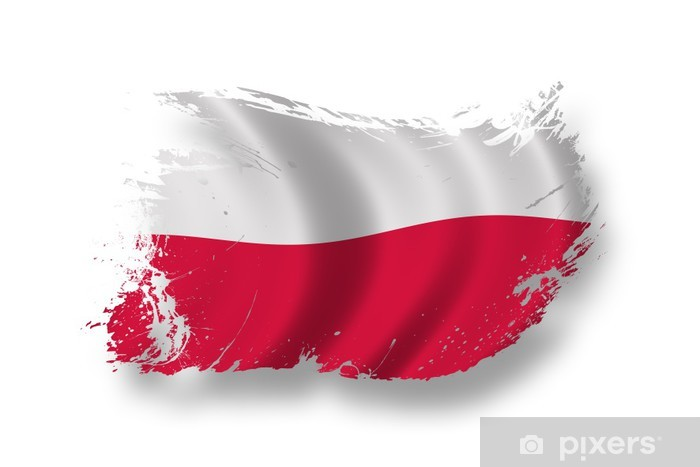 W październiku 1863 r. Romuald Traugutt został mianowany dyktatorem Powstania Styczniowego,        
 a po upadku Rządu Narodowego czerwonych stanął na czele powstania.
Nie pomogło bohaterstwo 
i poświęcenie.
Powstanie upadło w kwietniu 1864 r. , a główną przyczyną było aresztowanie Romualda Traugutta.
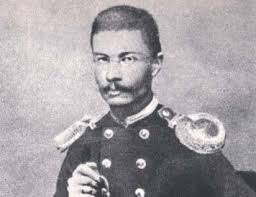 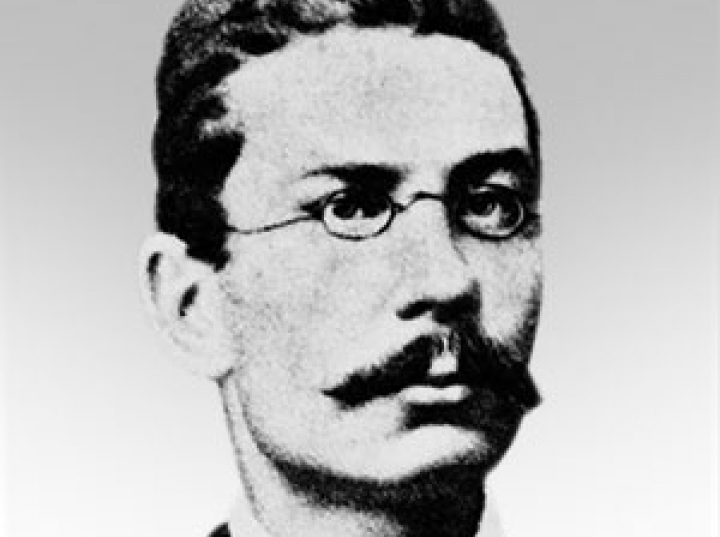 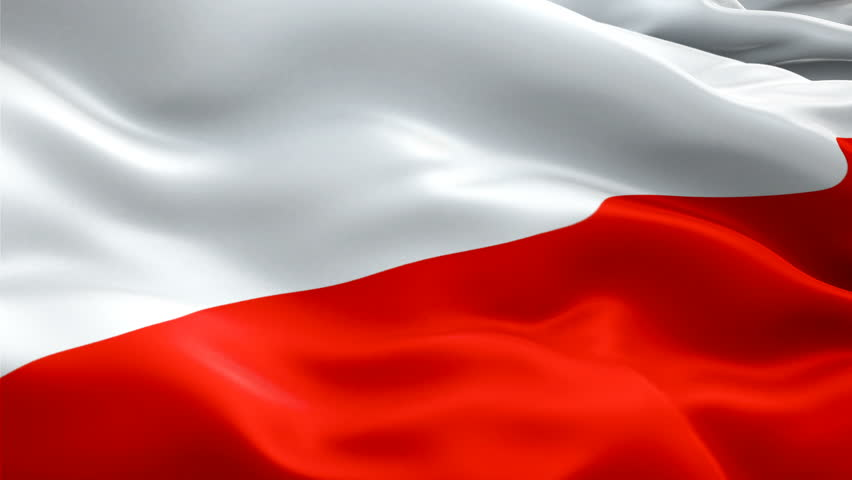 Wybuch wojny 
w 1914 r., w której państwa zaborcze walczyły po przeciwnych stronach, wzmógł nadzieje Polaków na odzyskanie niepodległości.
I wojna światowa – wojna  trwająca od 28 lipca 1914 do 11 listopada 1918 r.
Bezpośrednią przyczyną wybuchu wojny był zamach       w Sarajewie 28 VI 1914 r. (zastrzelenie austriackiego następcę tronu Franciszka Ferdynanda).
 Wywołało to błyskawiczny rozwój konfliktu i wciągnięcie do wojny większości państw świata (“zasada domina”).
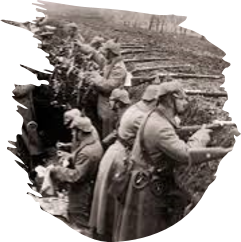 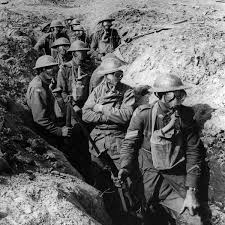 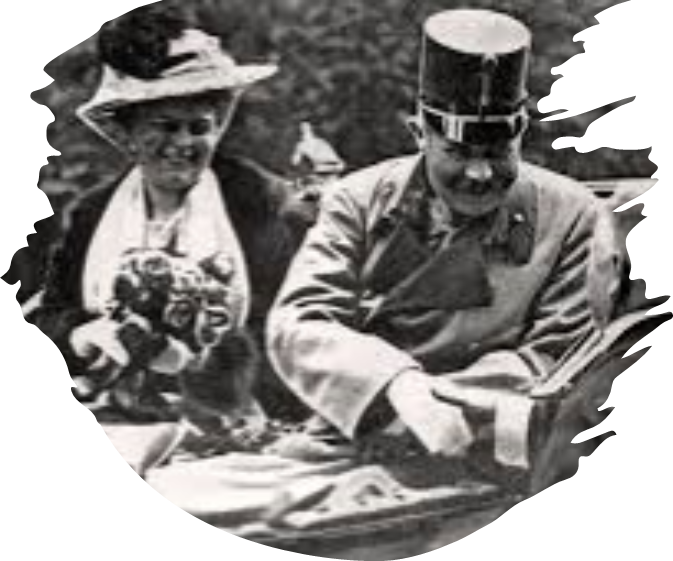 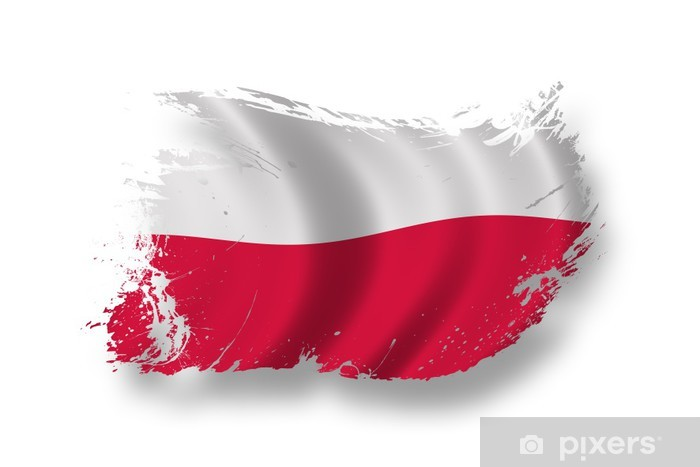 W kraju powstało kilka ośrodków władzy, które wymagały zjednoczenia.
11 listopada 1918 r. Rada Regencyjna przekazała uwolnionemu z twierdzy magdeburskiej Józefowi Piłsudskiemu władzę wojskową  i naczelne dowództwo podległych jej wojsk polskich.
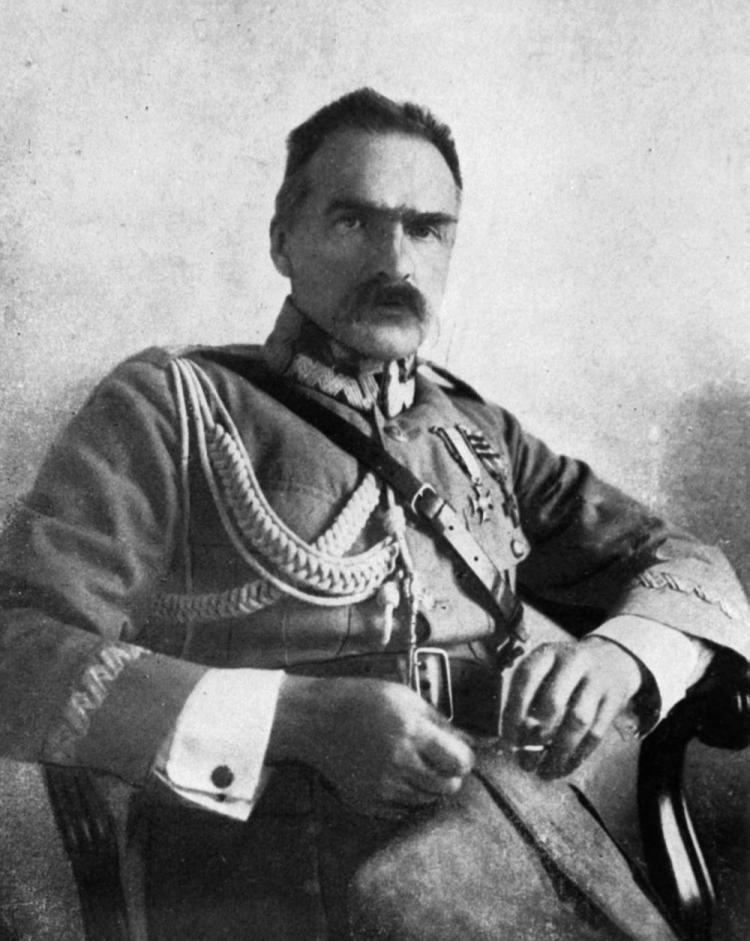 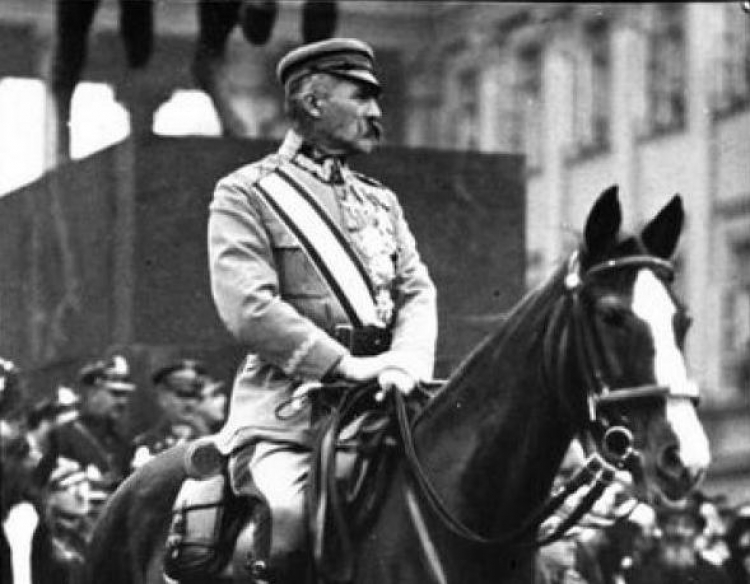 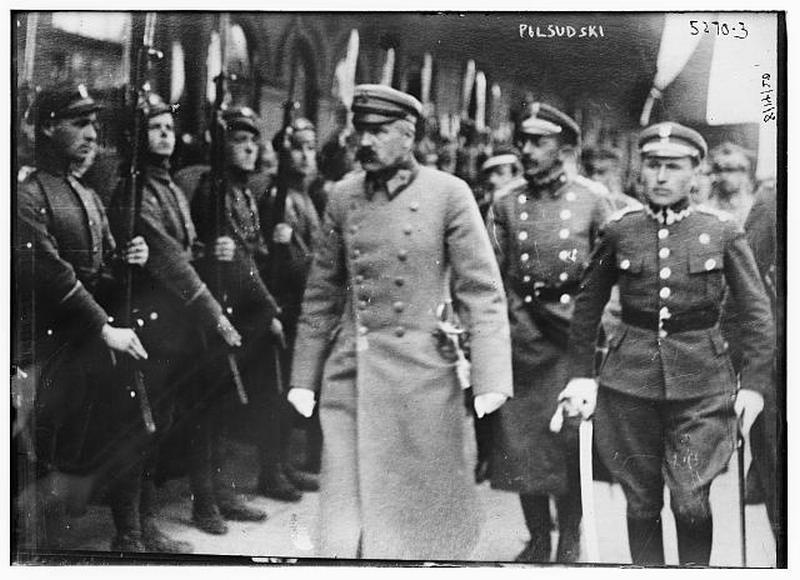 W poniedziałek 11 listopada 1918r.  
o godzinie o 5:20 rano , 
w wagonie   sztabowym   w lesie   Compiègne, gdzie mieściła się kwatera marszałkaFrancji Ferdynanda Focha, 
podpisano  zawieszenie broni pomiędzy aliantami   a Niemcami, kończące  I wojnę światową.

Naród polski uświadomił sobie 
   w pełni odzyskanie niepodległości,
   a nastrój głębokiego wzruszenia 
    i entuzjazmu ogarnął kraj.
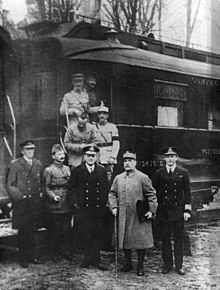 Po 123 latach Polska
           odzyskała                                                                                                                                      
       niepodległość.
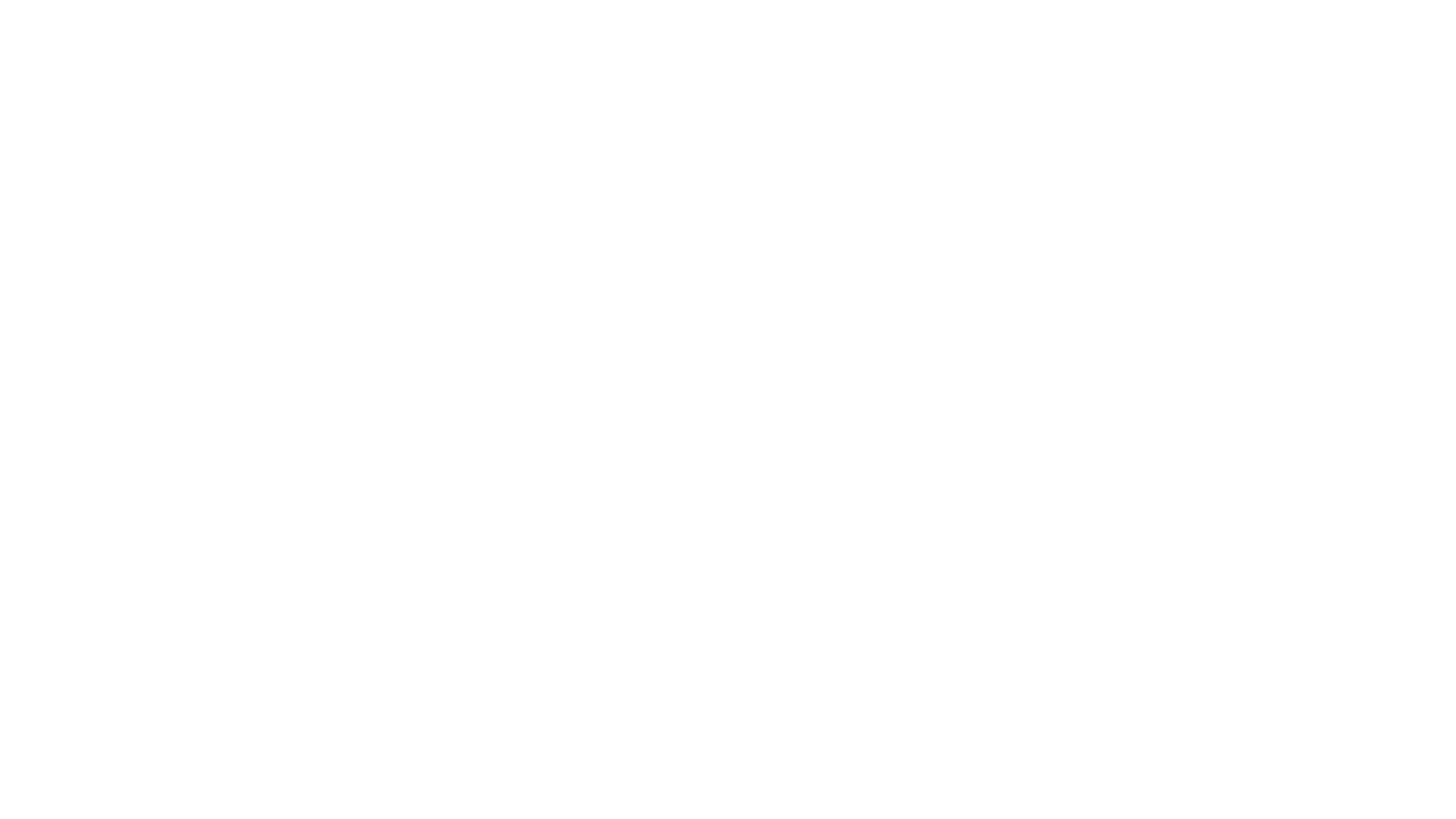 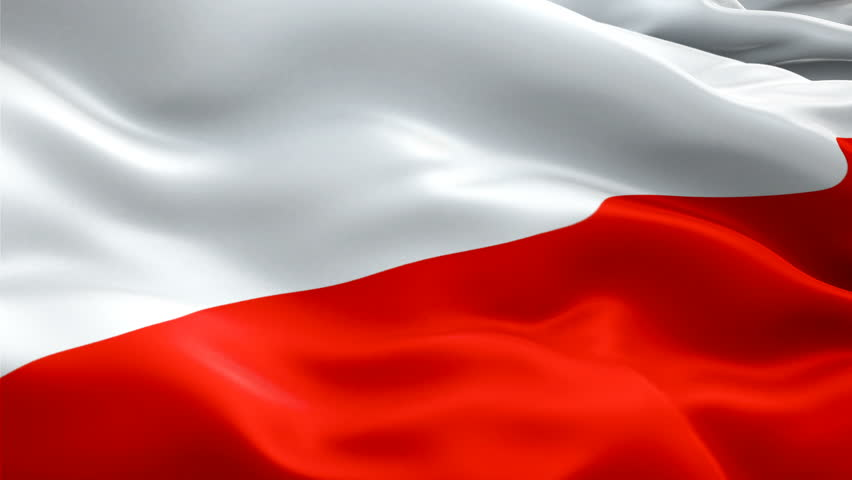 DZIĘKUJĘ ZA uWAGĘ


KONRAD PAZDAN KL. VII A